CHÀO MỪNG CÁC EM ĐẾN VỚI TIẾT HỌC
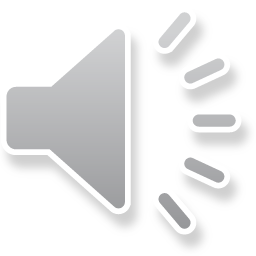 BAND NHẠC GẤU CON
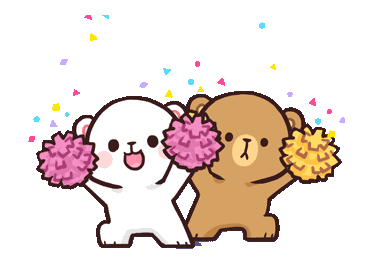 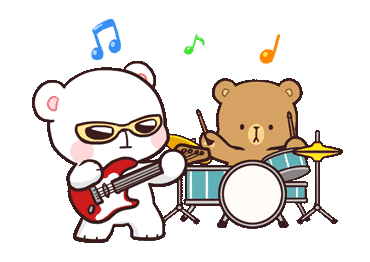 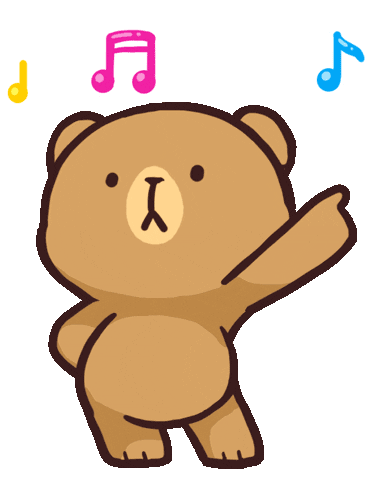 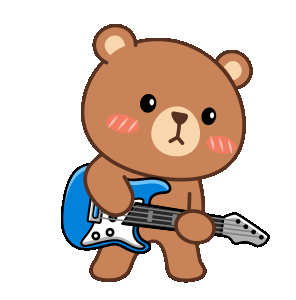 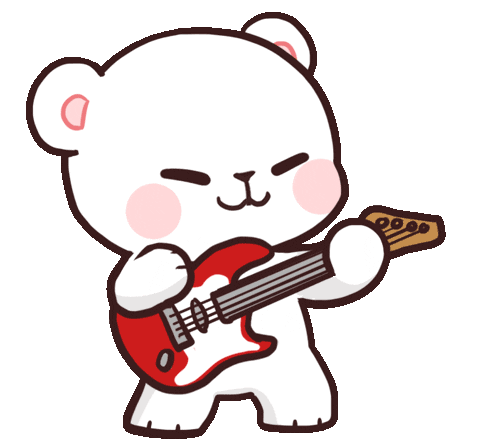 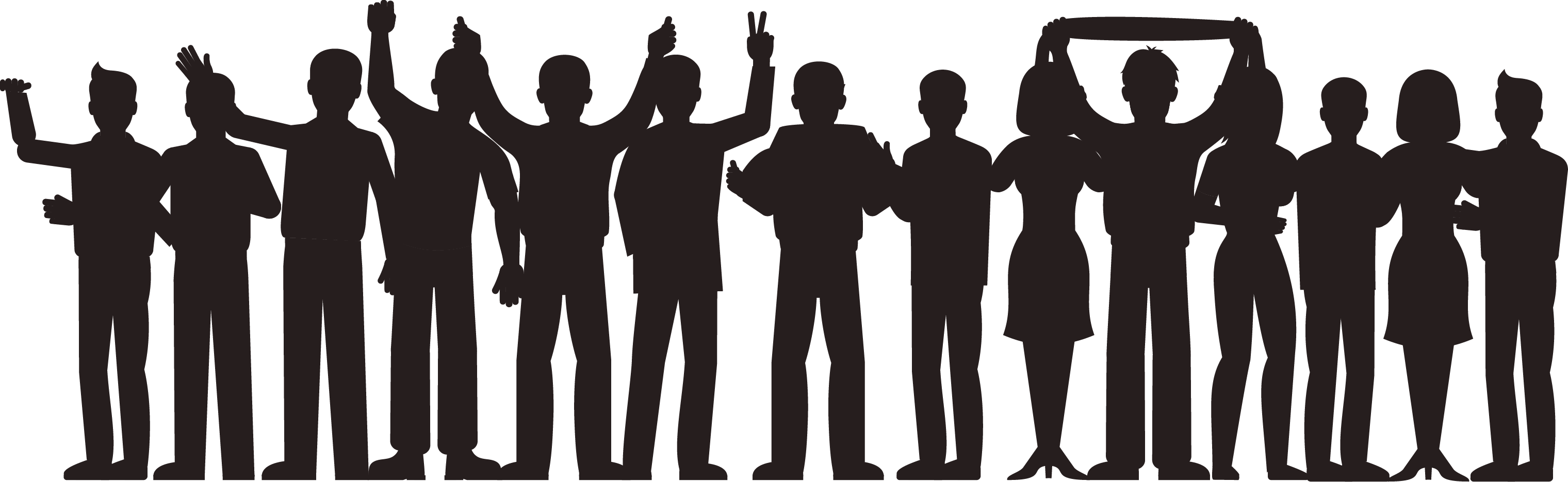 100 - 66 =
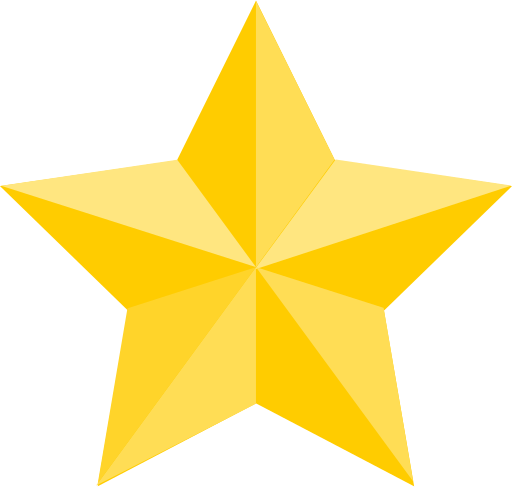 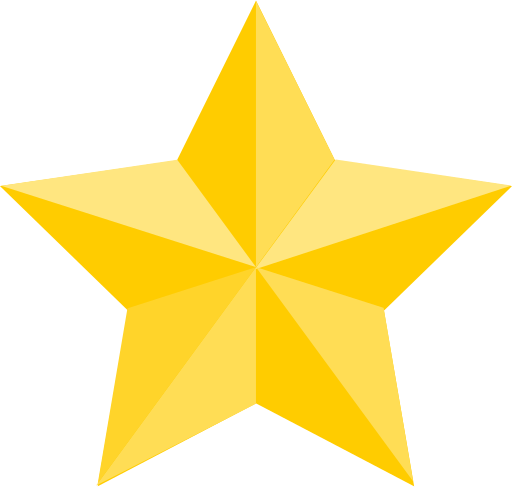 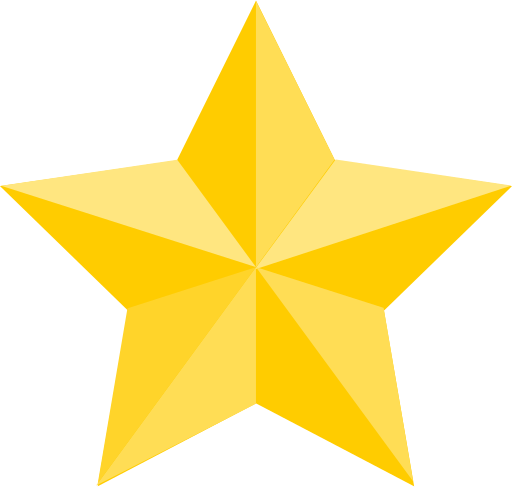 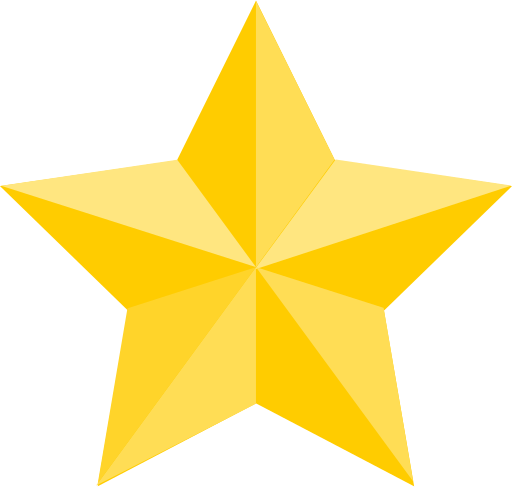 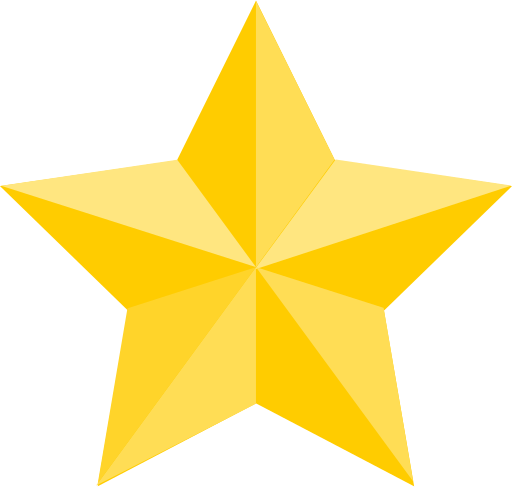 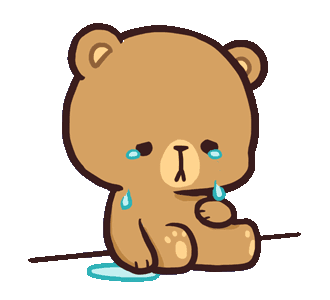 34
33
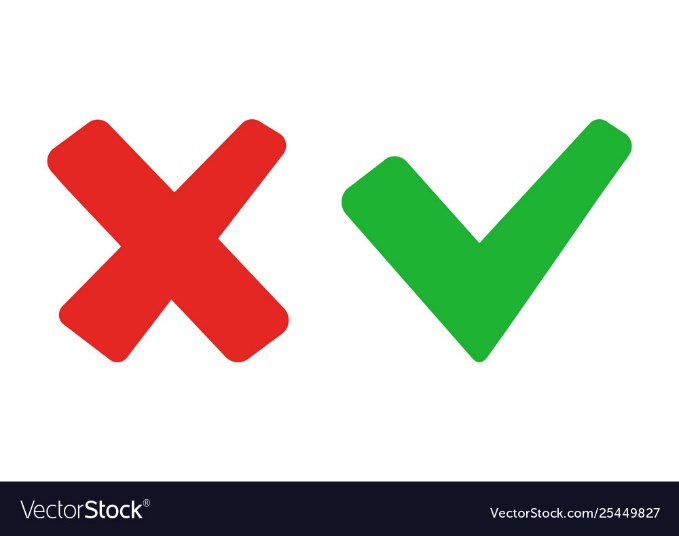 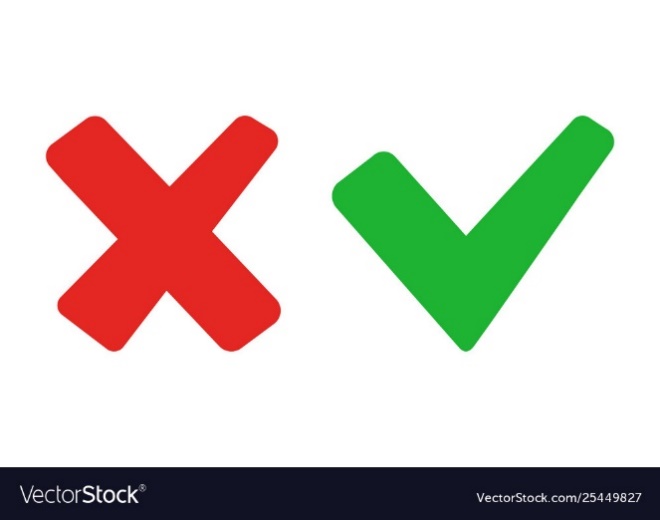 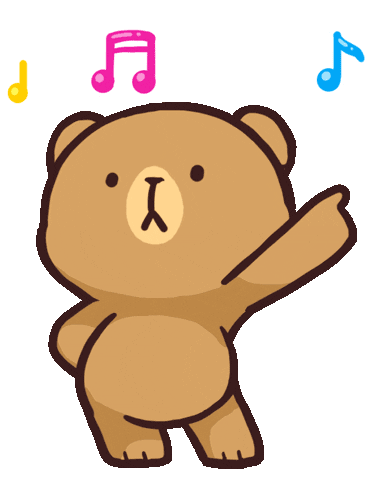 43
44
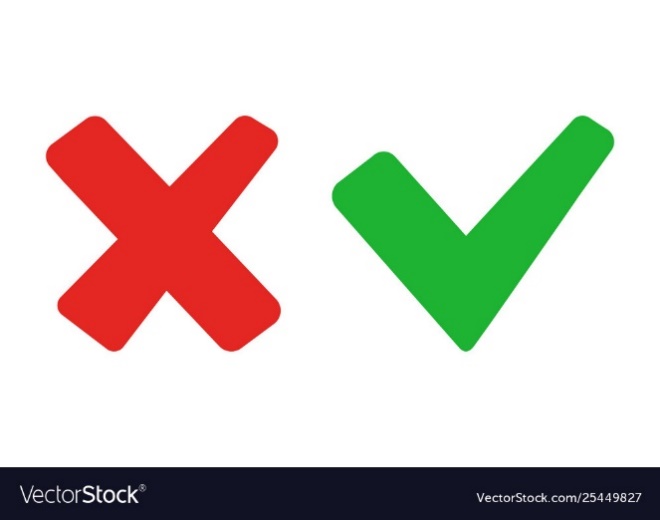 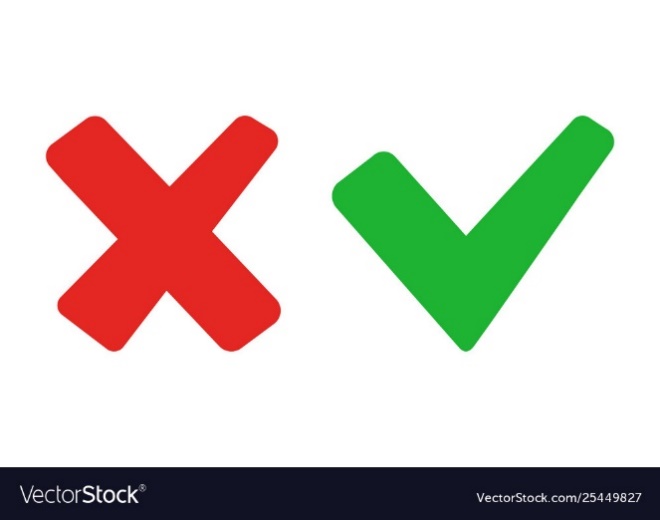 100 – 25 =
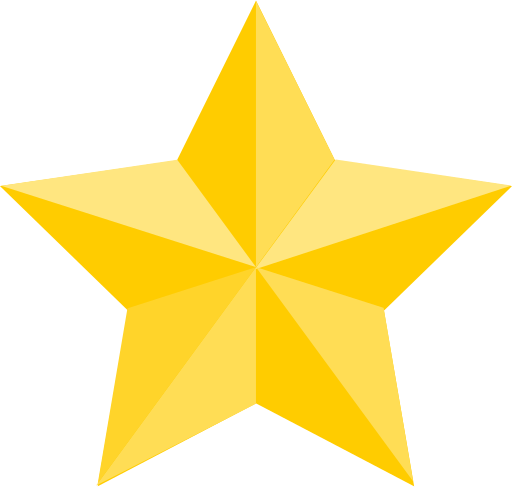 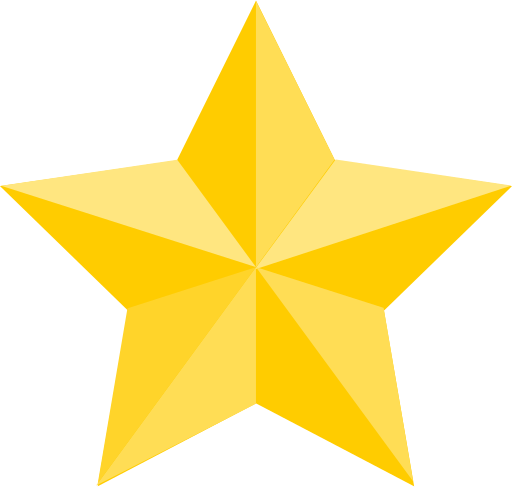 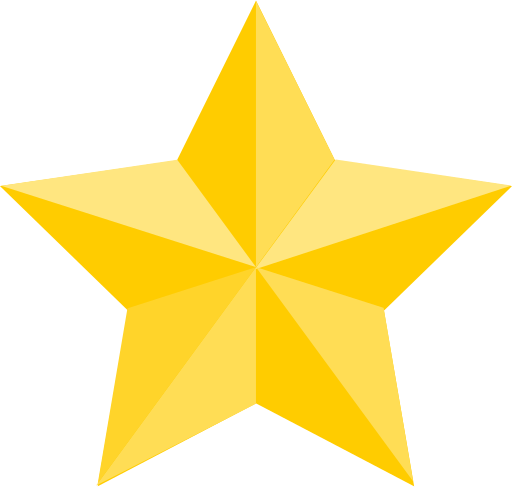 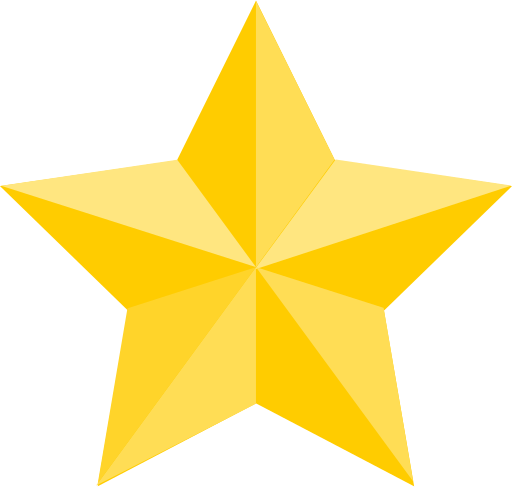 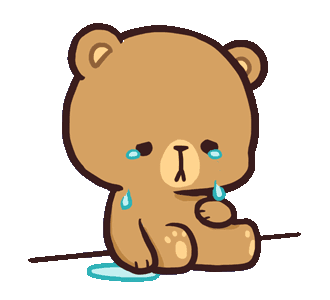 75
65
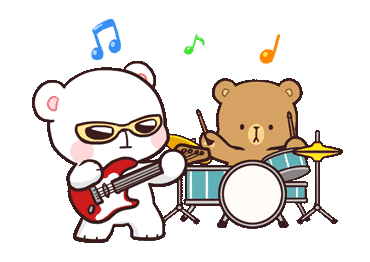 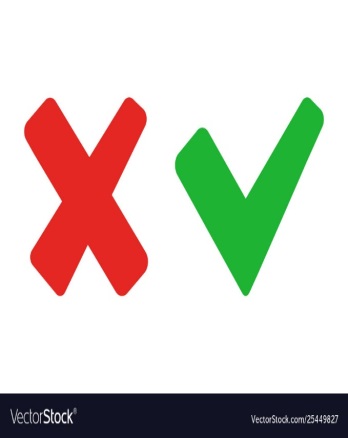 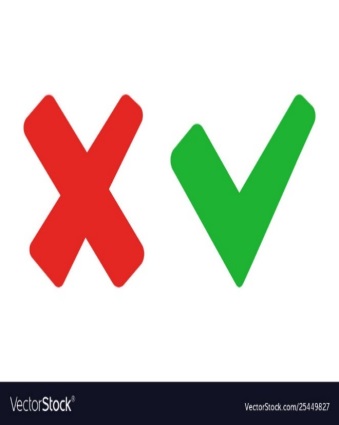 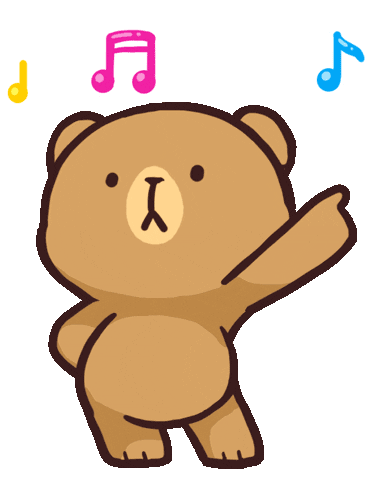 85
55
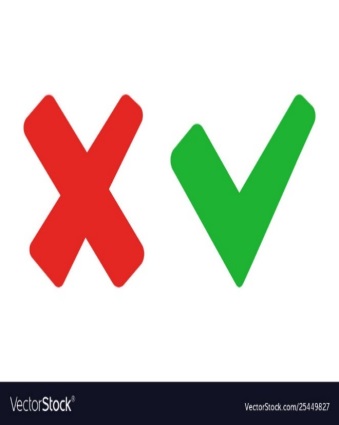 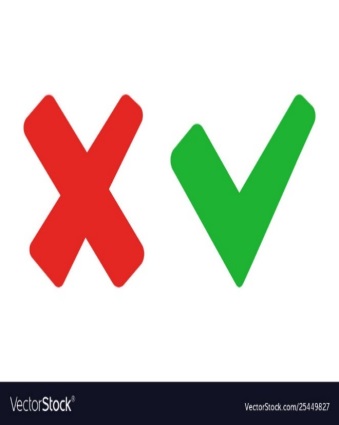 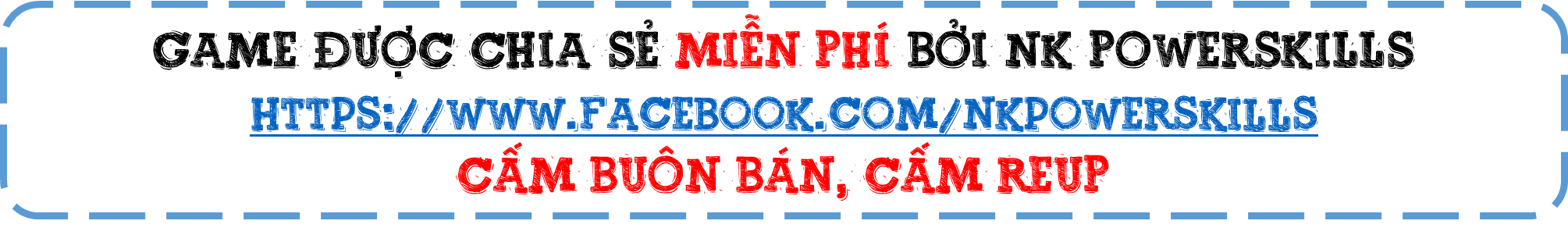 85 – 19 =
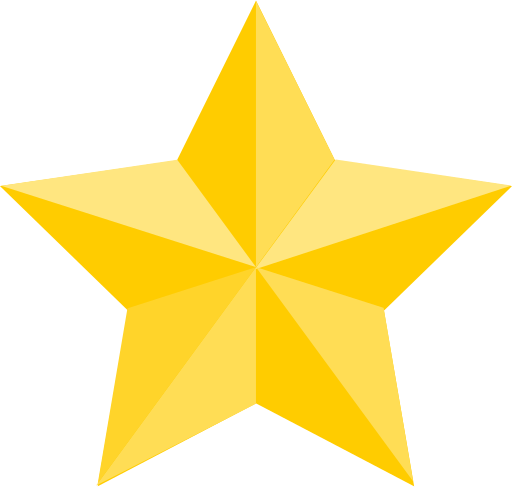 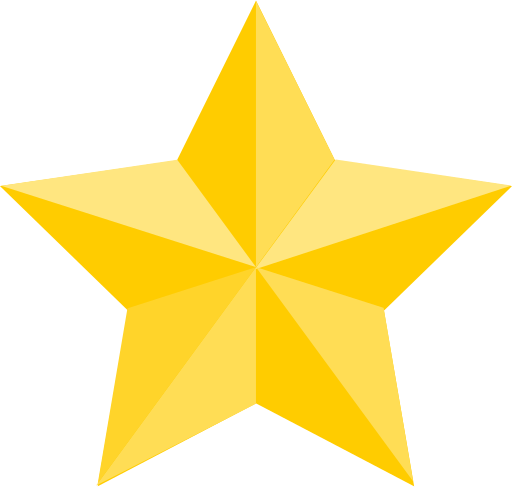 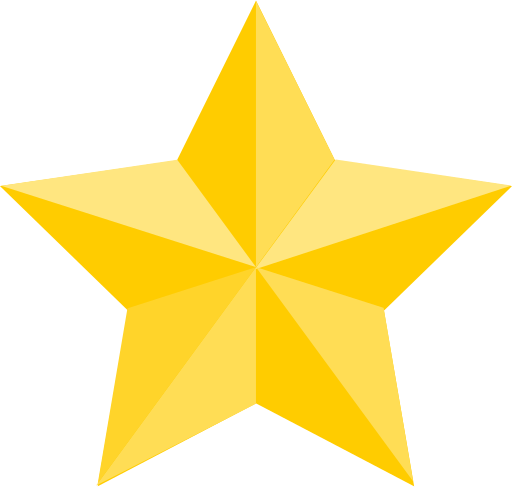 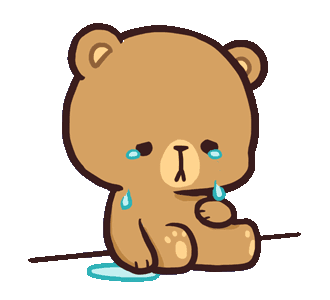 56
67
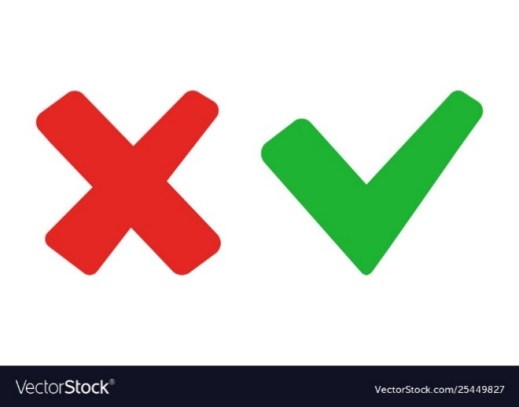 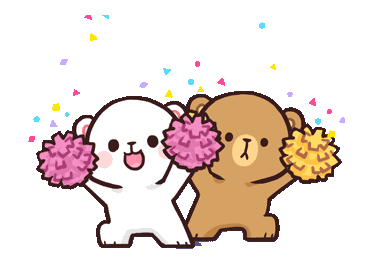 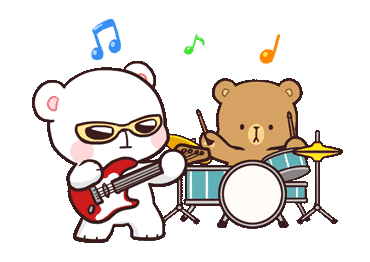 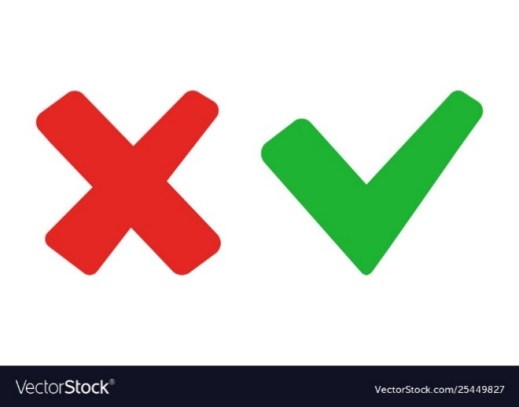 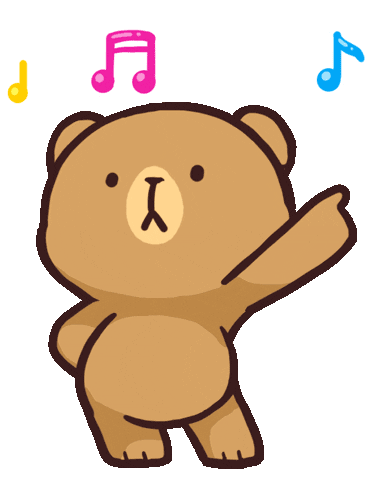 76
66
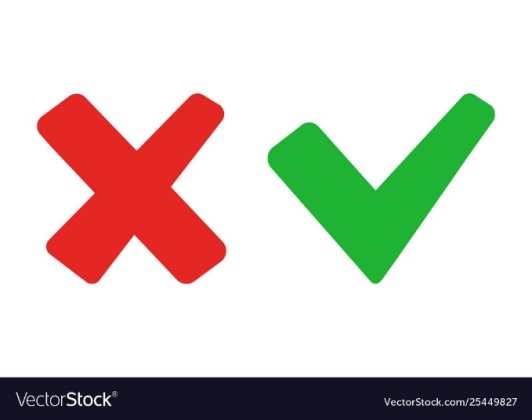 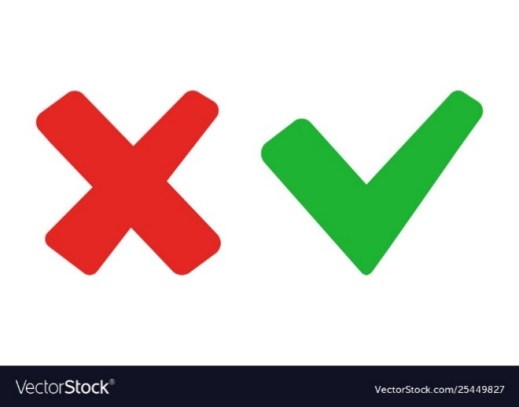 54 – 9 =
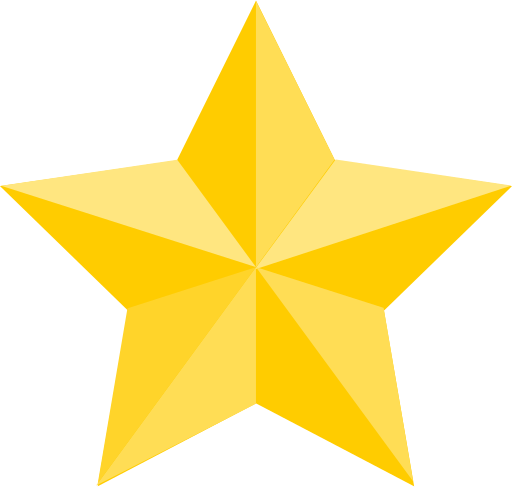 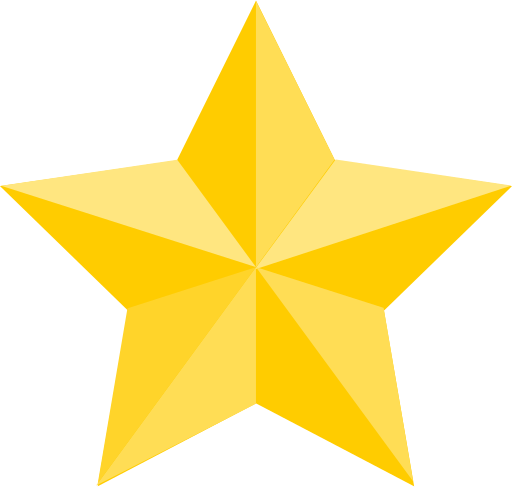 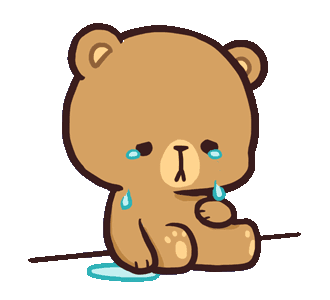 45
54
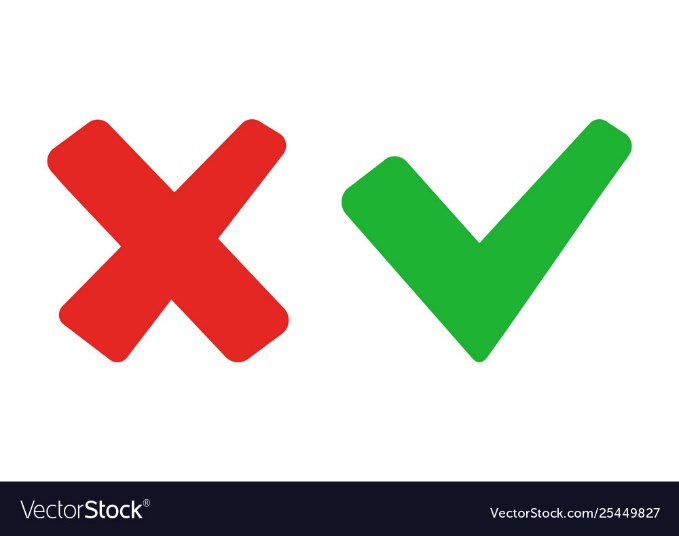 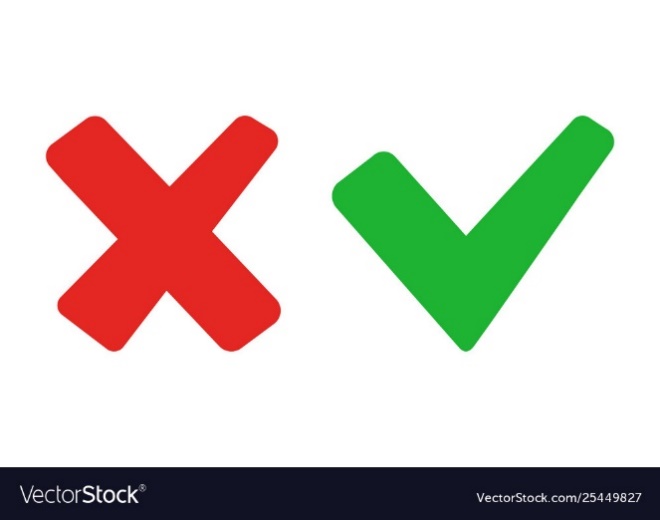 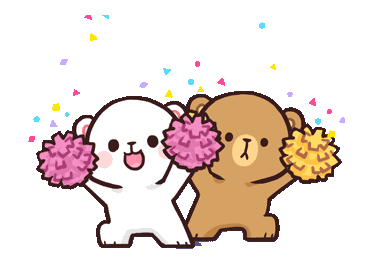 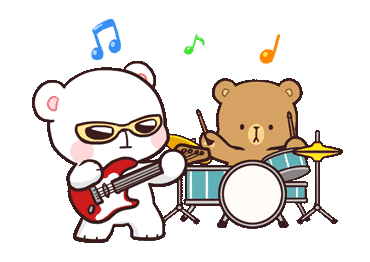 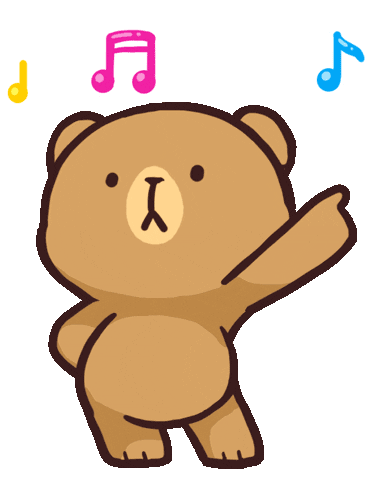 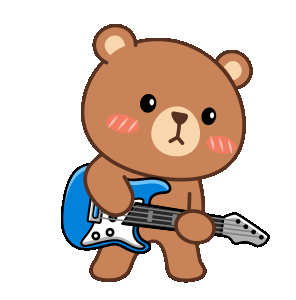 55
44
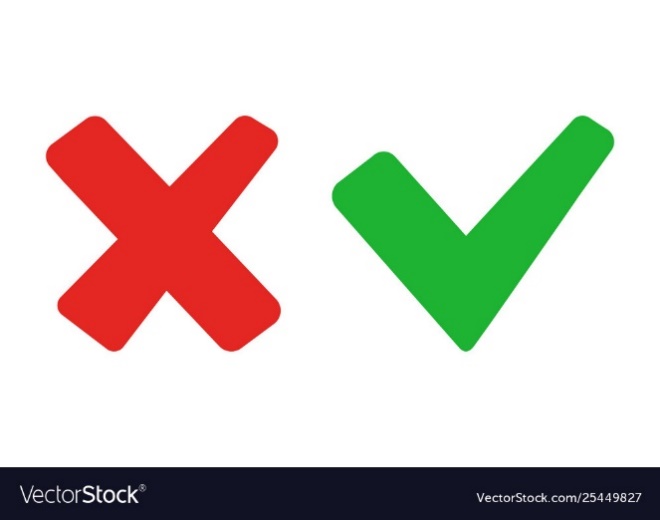 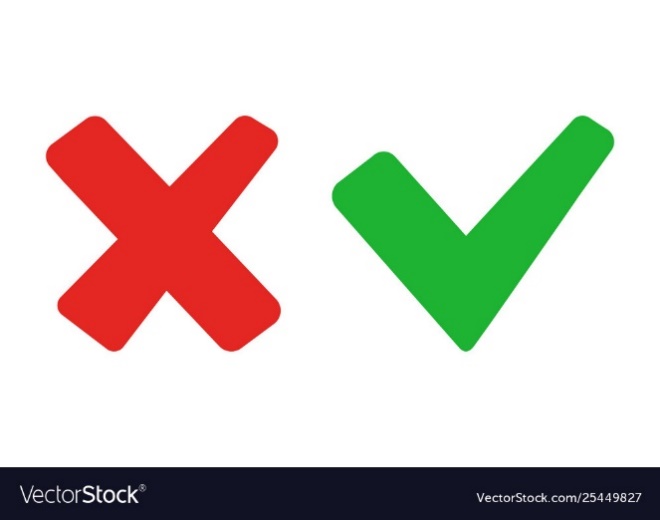 100 – 7 =
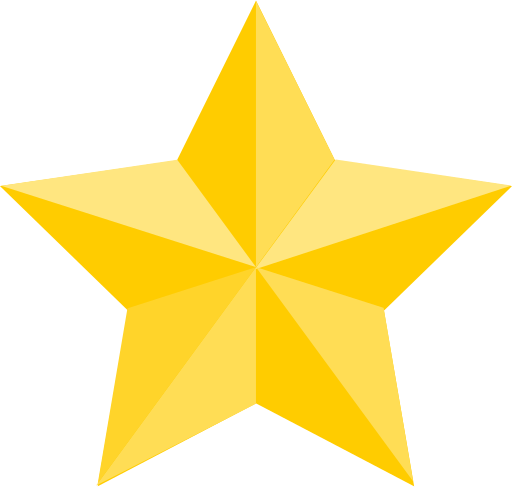 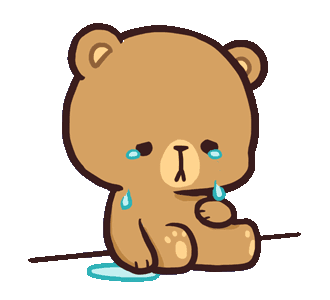 5
7
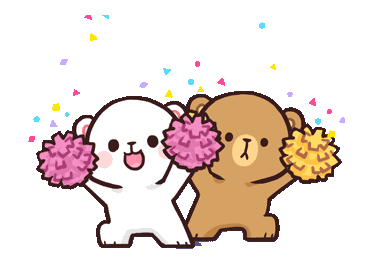 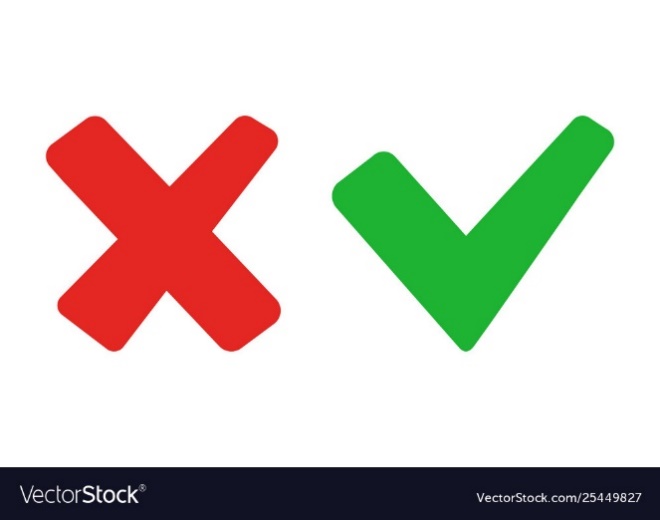 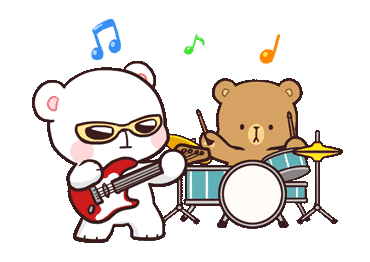 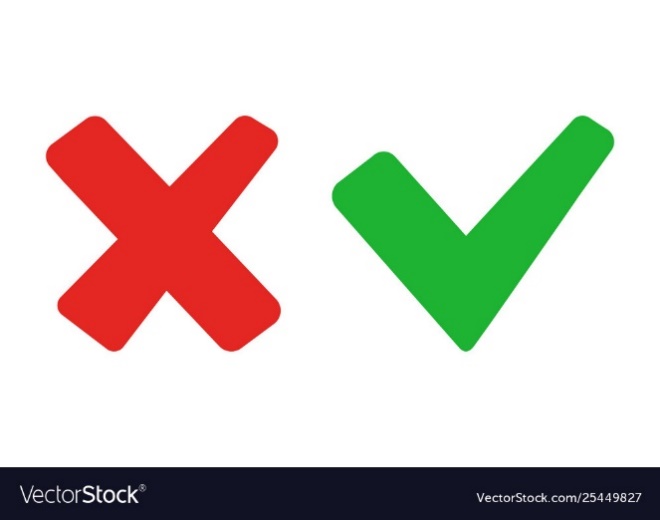 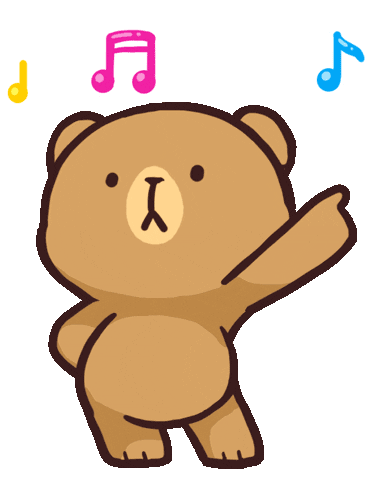 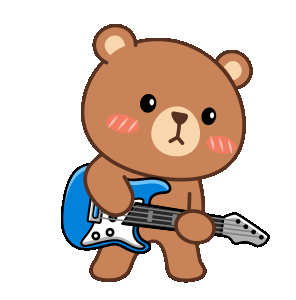 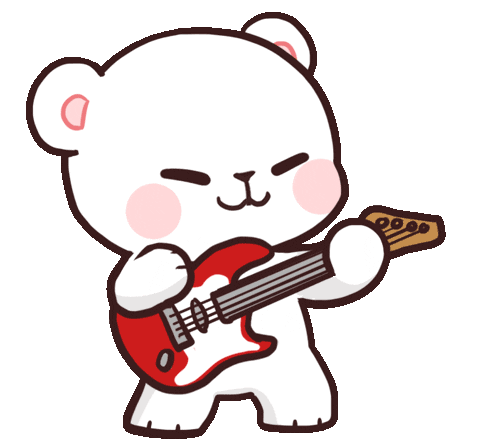 4
3
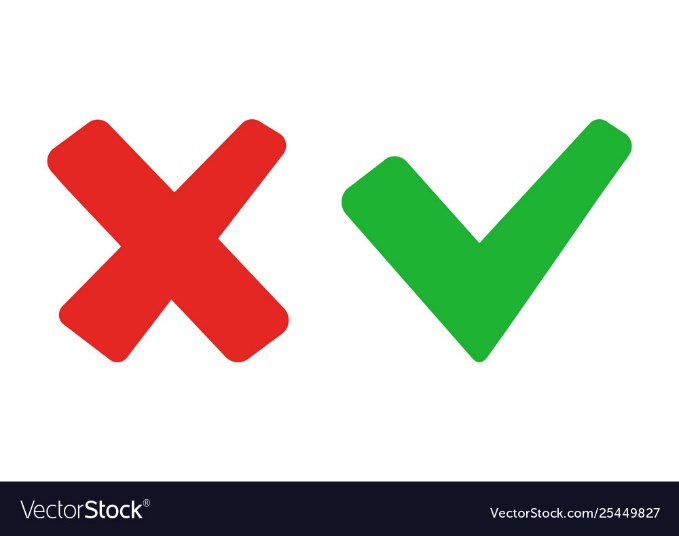 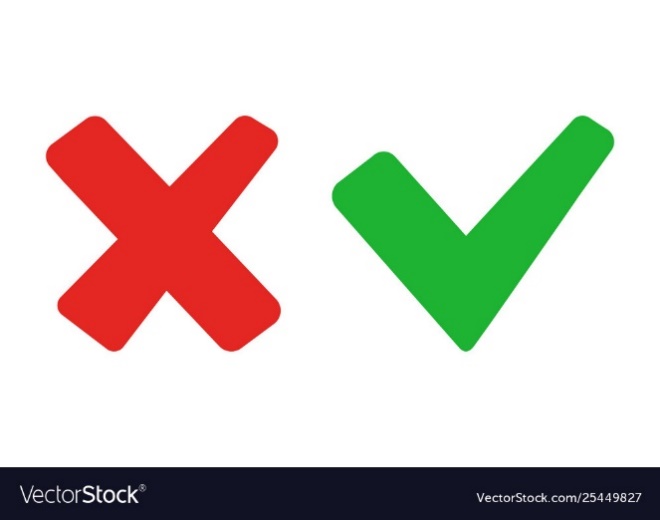 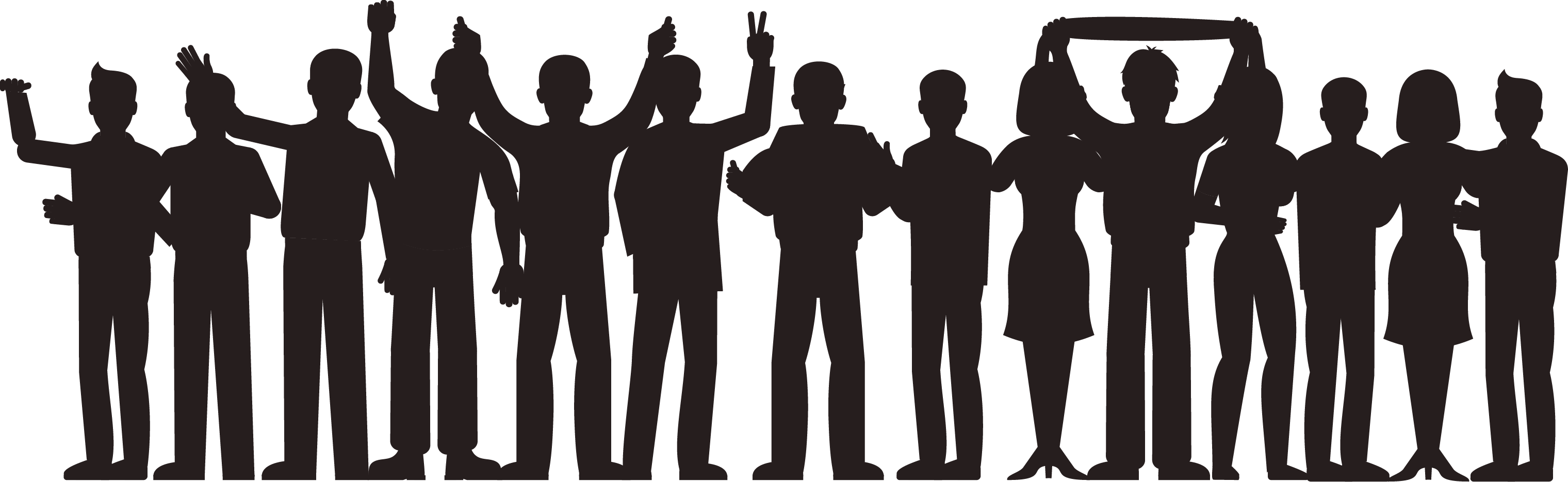 LUYỆN TẬP
(Tiếp theo)
Tiết 2
4
a) Đặt tính rồi tính (theo mẫu) :
Vậy 100 – 5 = 95
Tính: 100 – 5 = ?
0 không trừ được cho 5, lấy 10 trừ 5 bằng 5, viết 5, nhớ 1
Lấy 10 trừ 1 bằng 9, viết 9
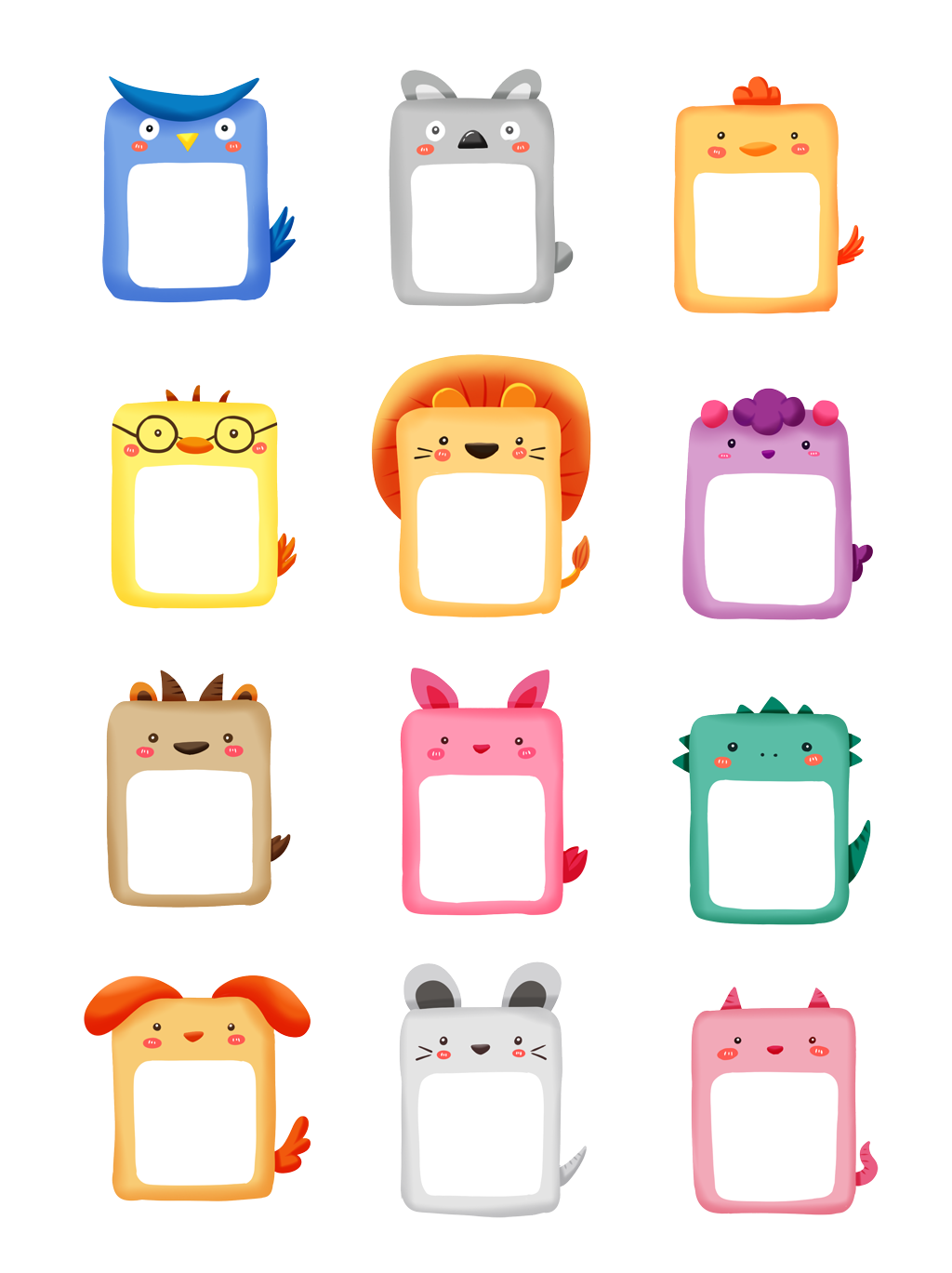 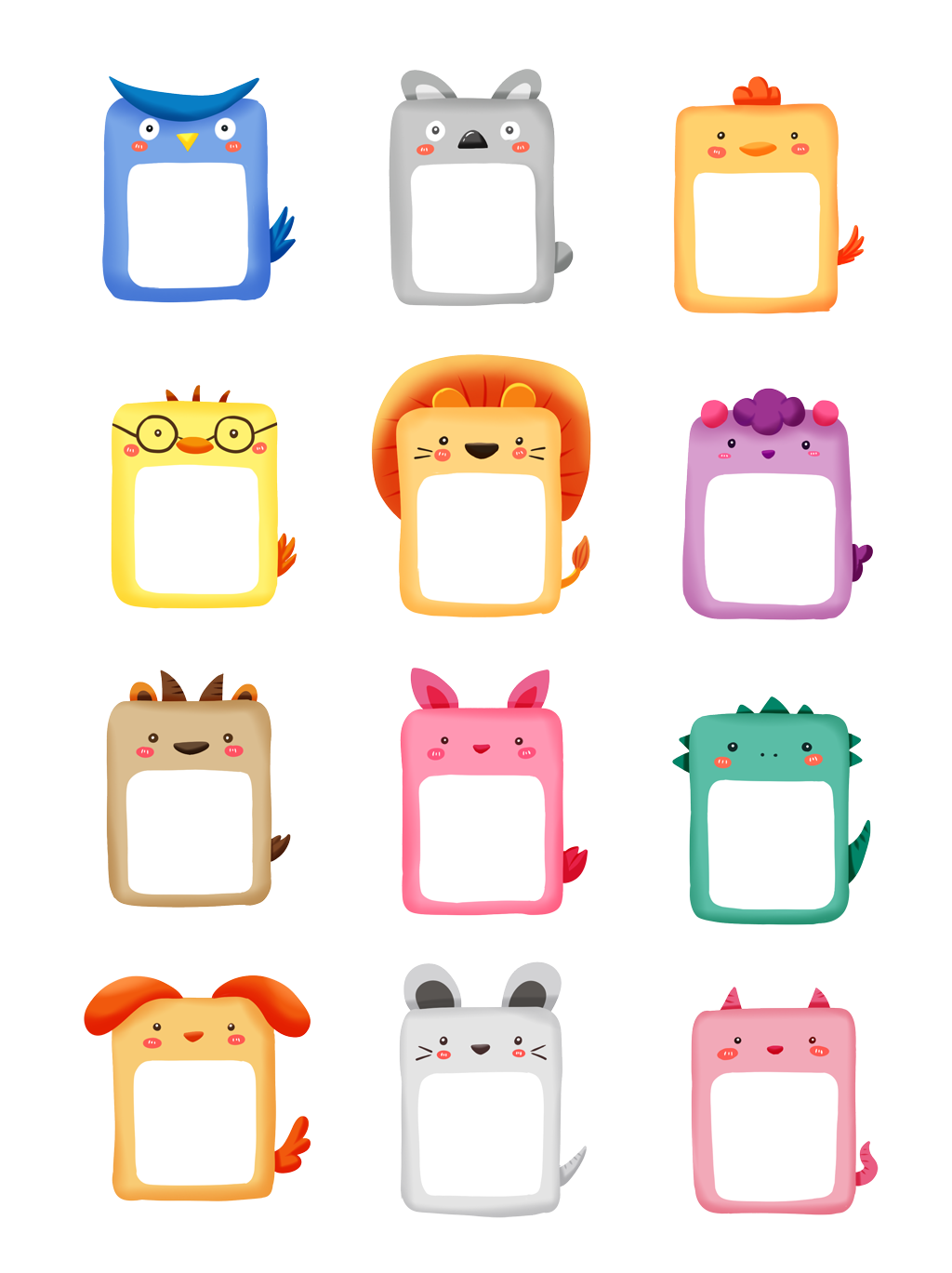 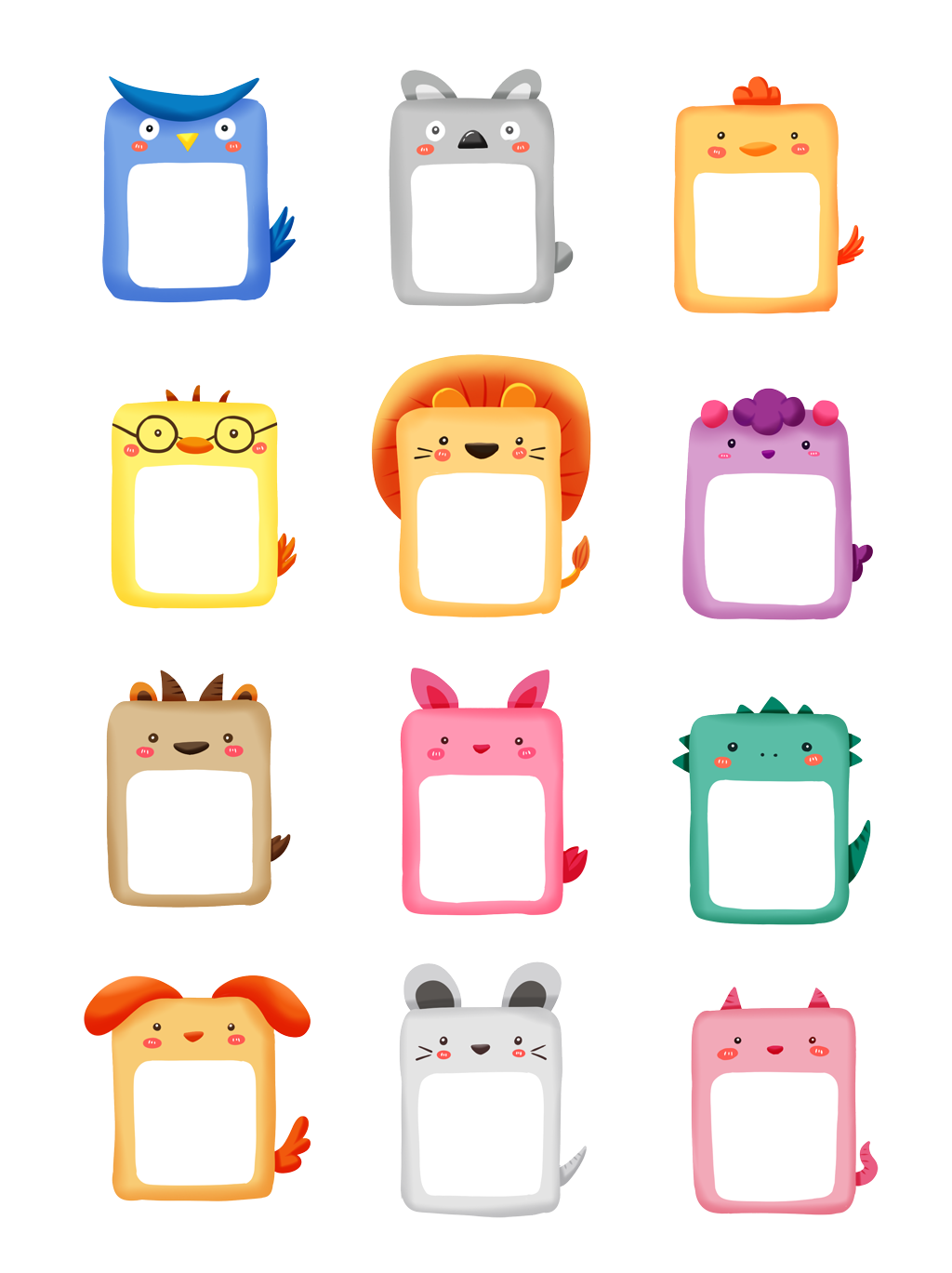 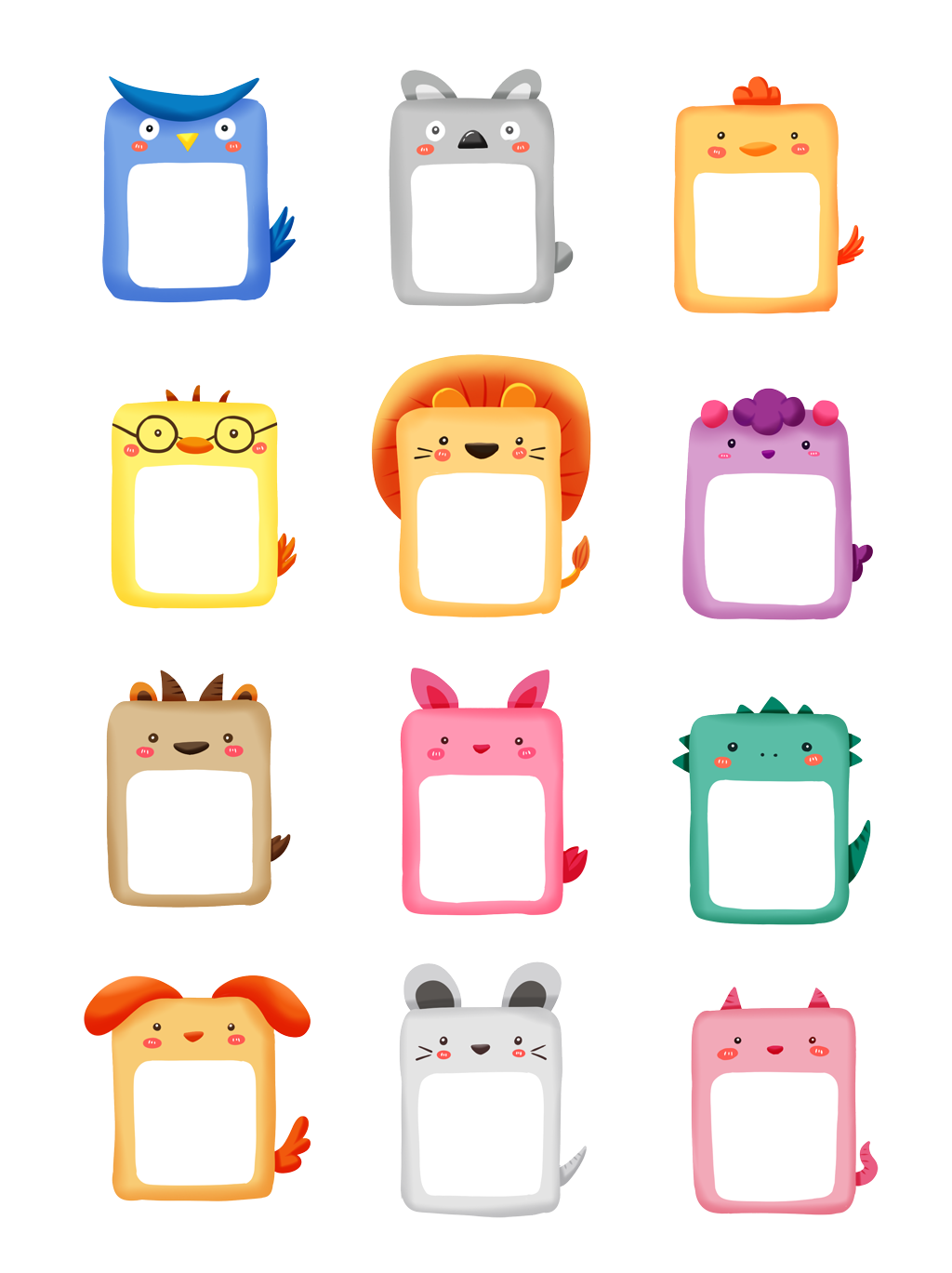 100 – 8
100 - 9
100 – 4
100 – 7
4
b) Tính nhẩm:
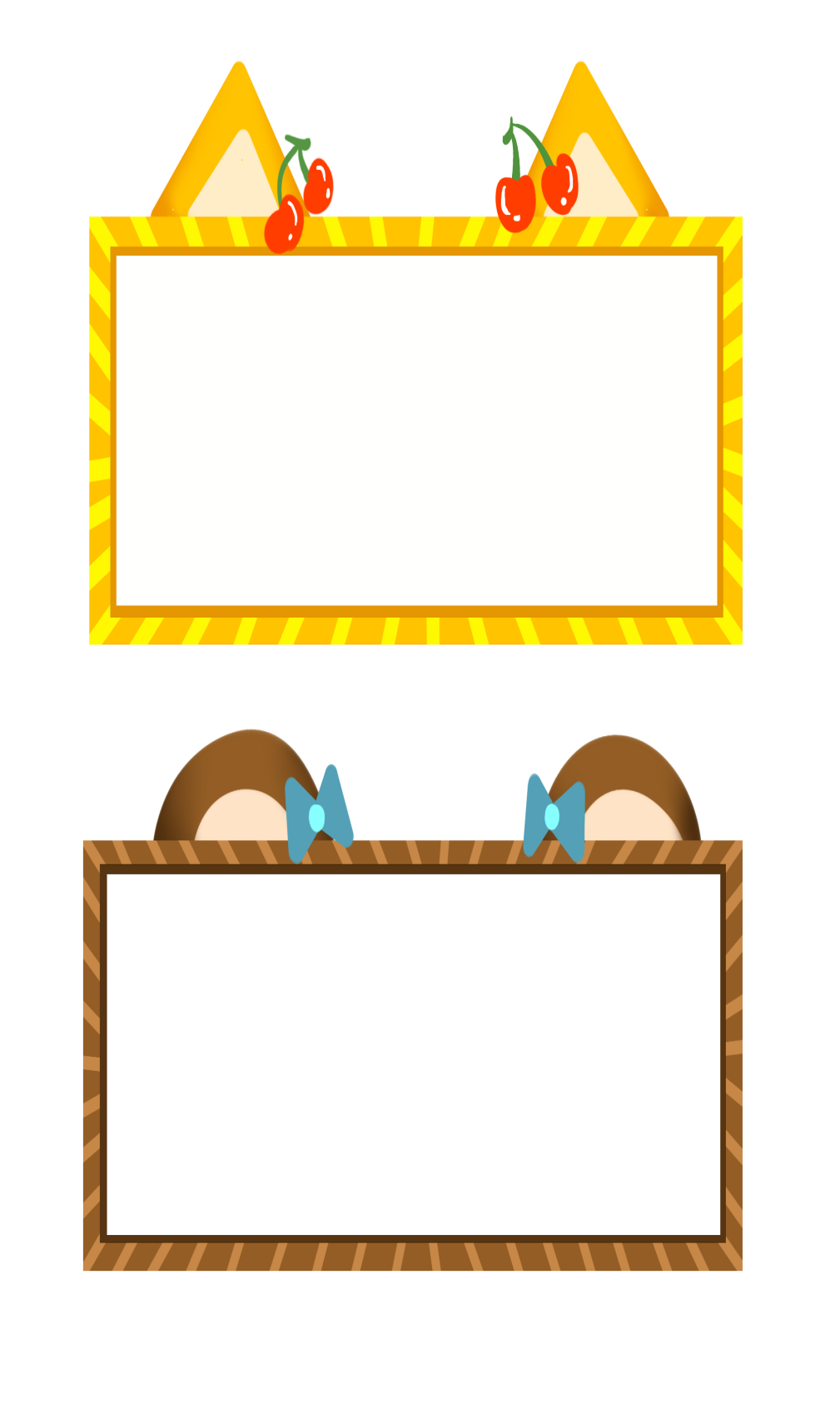 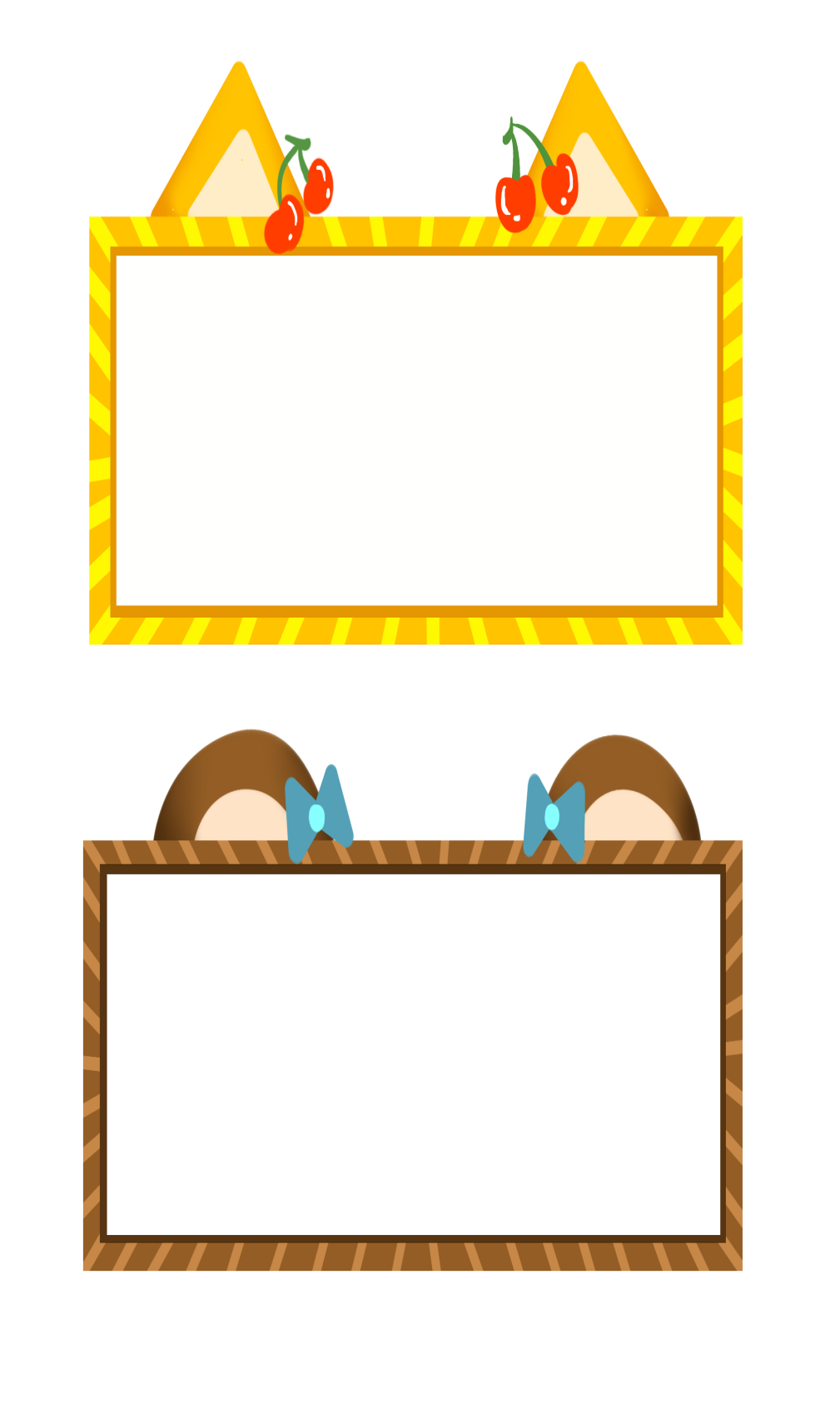 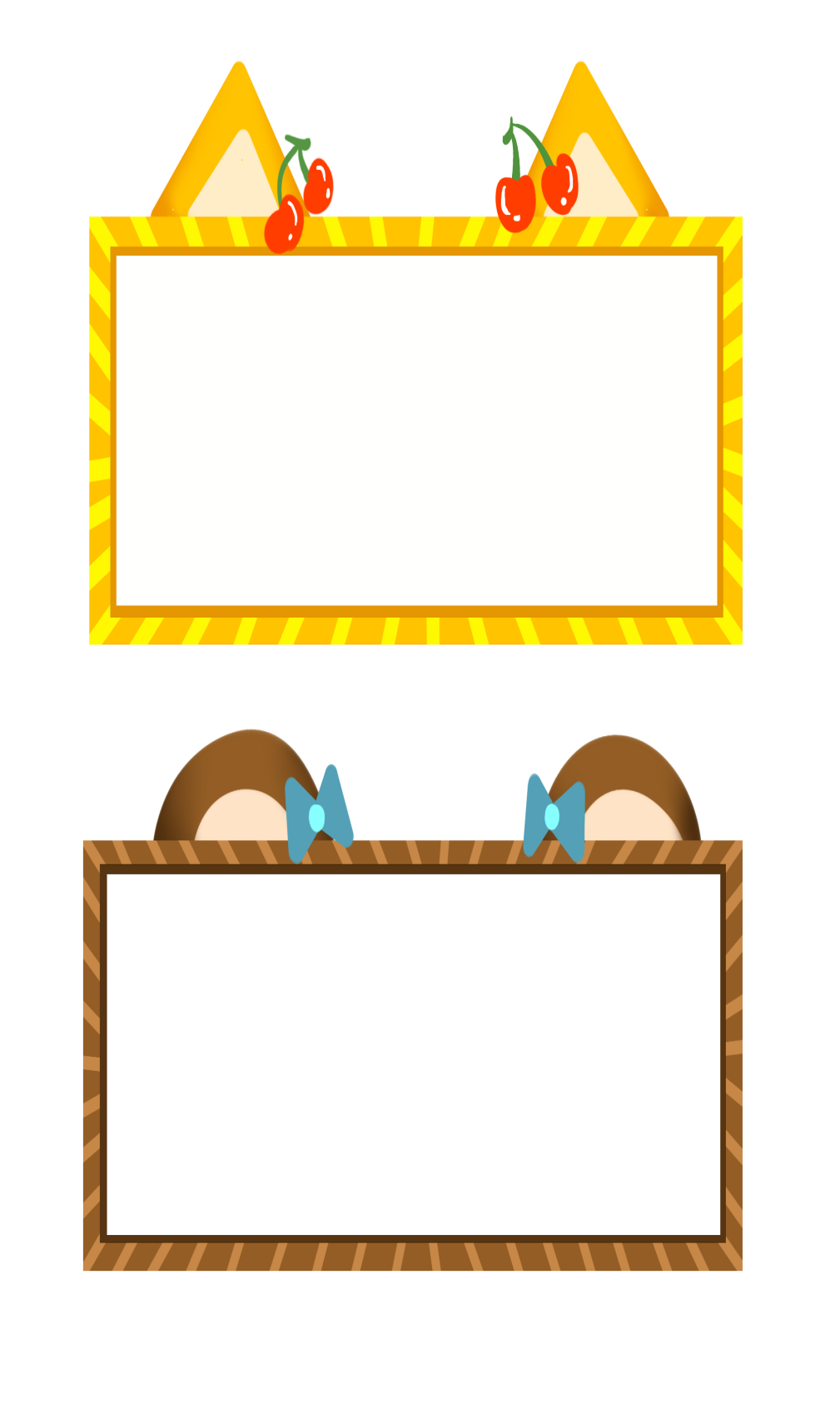 100 – 6
100 – 2
100 – 0
100 – 100
100 – 1
100 – 3
= 99
= 94
= 97
= 98
= 100
= 0
5
Tìm lỗi sai trong mỗi phép tính sau rồi sửa lại cho đúng:
100 
–    6 

  40
100 
–    38

  72
98 
–  36 

52
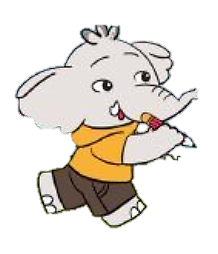 6
62
62
94
Buổi sáng cửa hàng bán được 100 chai sữa, buổi chiều cửa hàng bán ít hơn buổi sáng 9 chai. Hỏi buổi chiều cửa hàng bán được bao nhiêu chai sữa
5
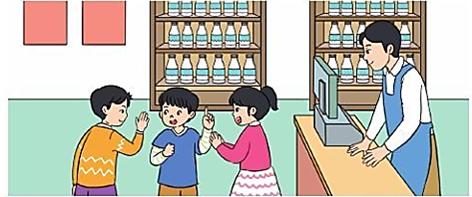 Bài giải
Buổi sáng bán được: 100 chai sữa
Buổi chiều bán được ít hơn buổi sáng 9 chai
Buổi chiều bán được:            chai sữa
Buổi chiều cửa hàng bán được số chai sữa là:
?
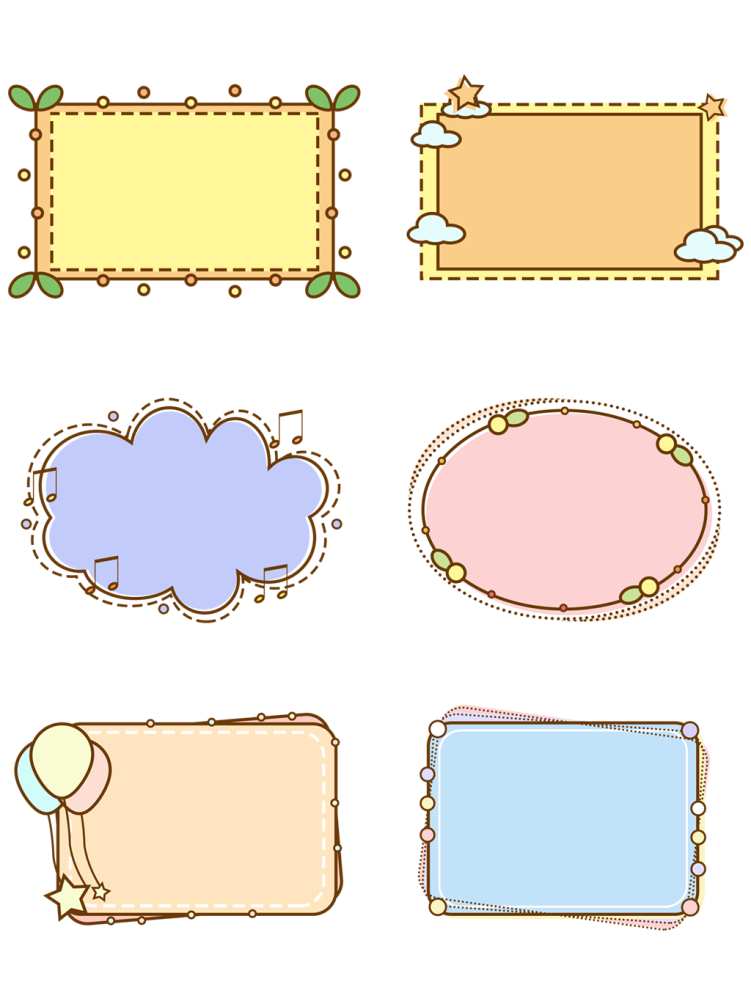 100 – 9
= 91 (chai)
Bài toán cho biết những gì ?
Đáp số: 91 chai sữa
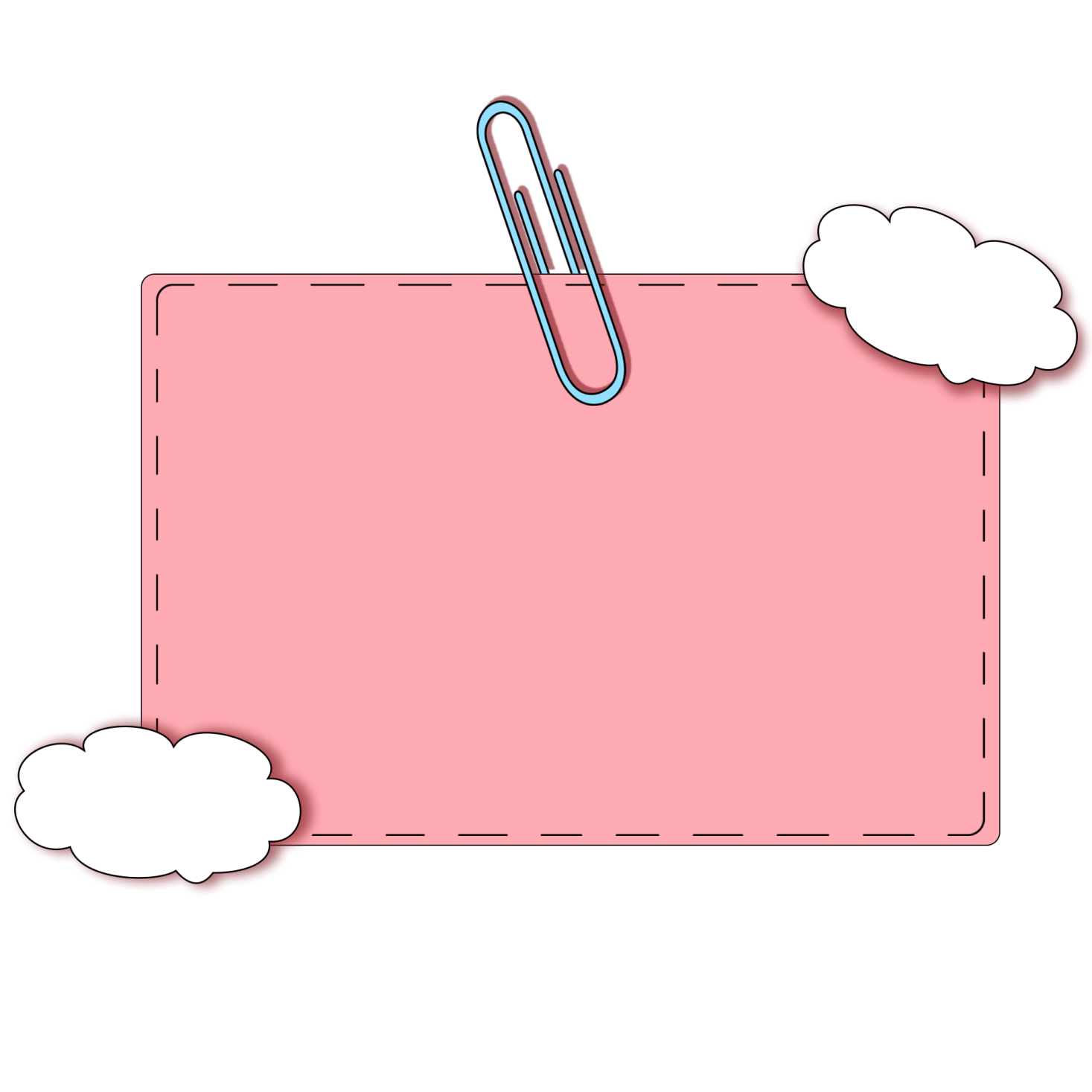 Củng cố
Dặn dò
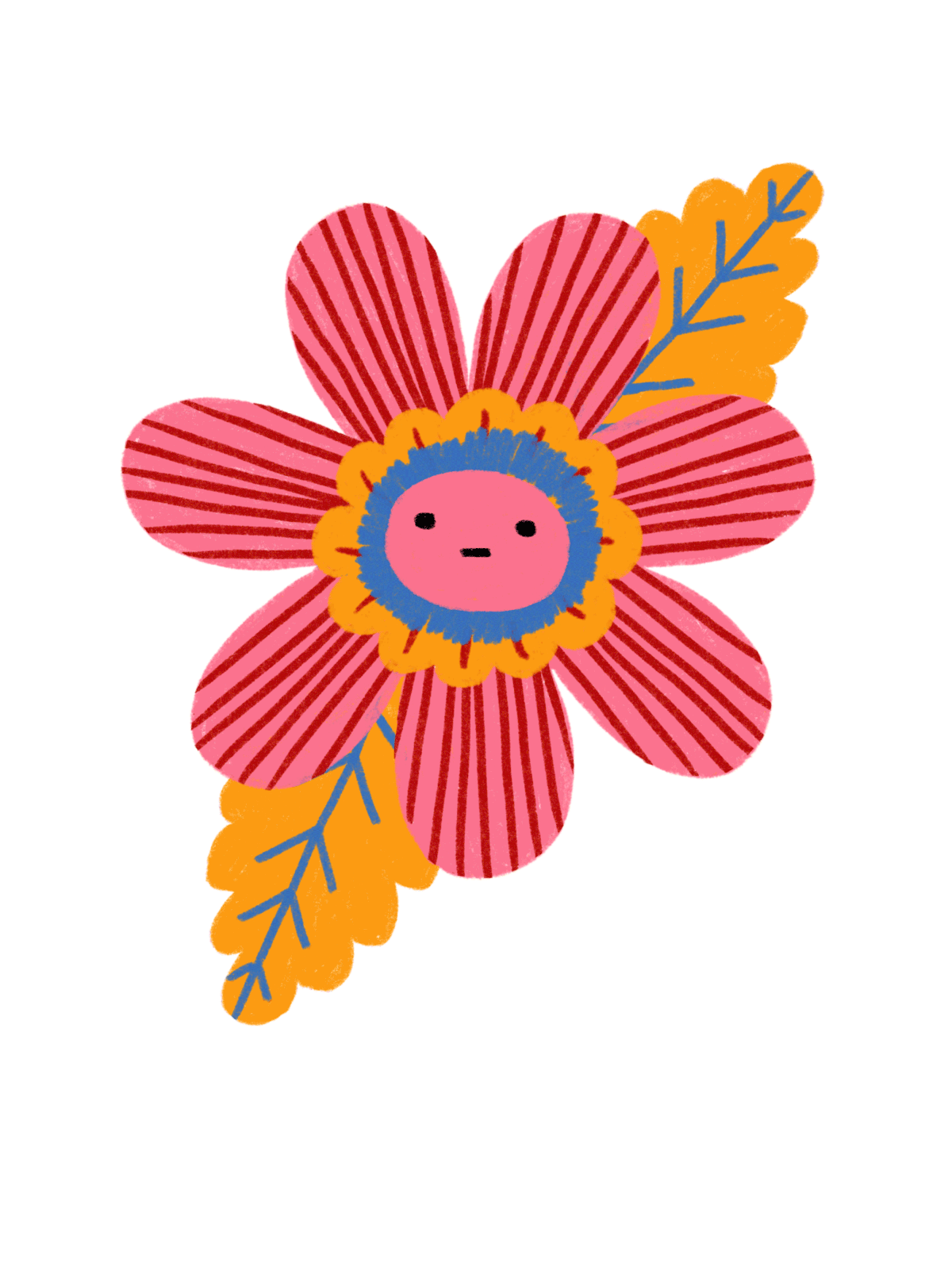 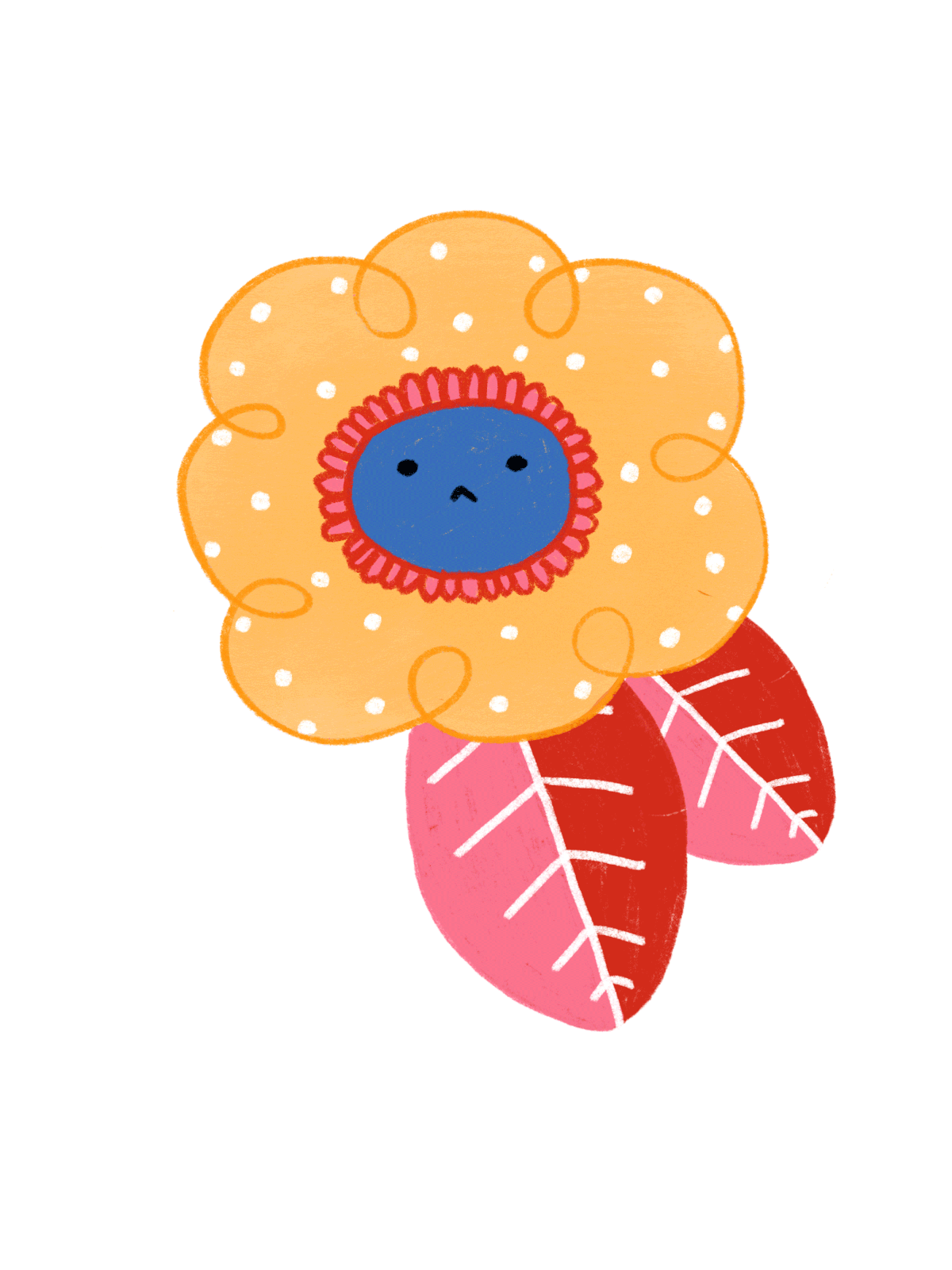 THANK YOU
Tạm biệt và hẹn gặp lại
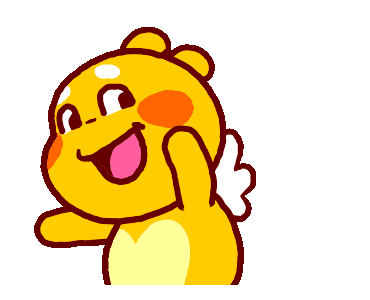